Investigating model lipid membranes complementarily by neutron and Raman scattering
Yersultan Arynbek, Dmytro Soloviov
Sector of Raman spectroscopy, FLNP
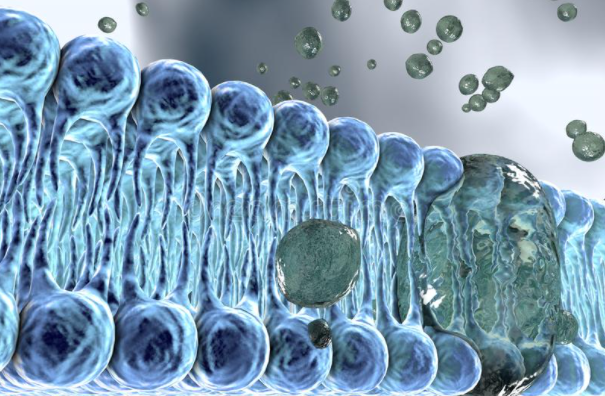 PAC for CMP, 28-29 June, 2021
1
Cell membrane
Lipids are one of the most important classes of biomolecules involved in cellular signaling, energy storage and building of cellular membranes.
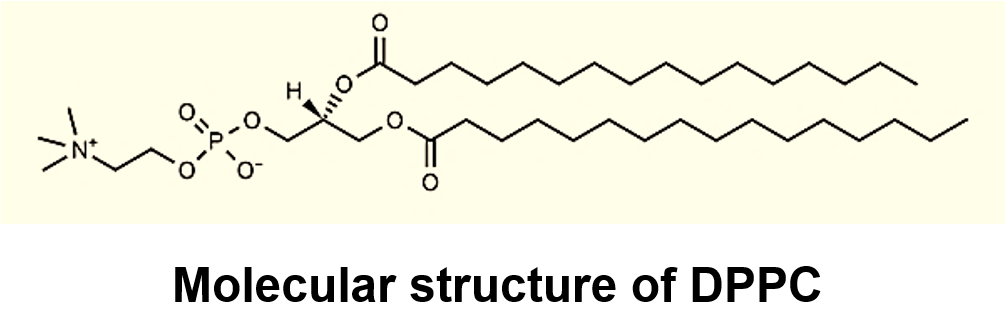 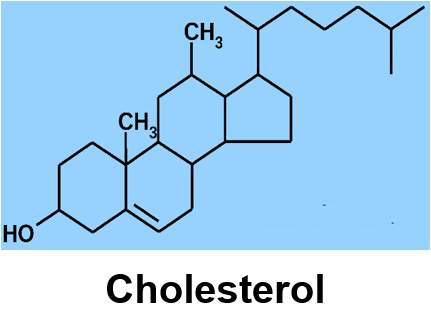 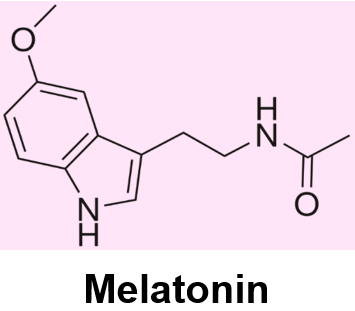 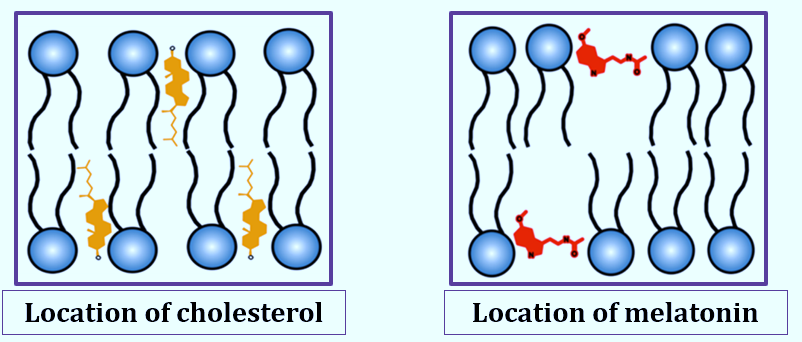 2
Raman spectrum of DPPC
The spectral range of 1030 cm-1 – 1150 cm−1 
is sensitive to trans/gauche conformations, has the three dominant Raman bands                                     (1062 cm −1, 1096 cm −1, 1127 cm −1 )
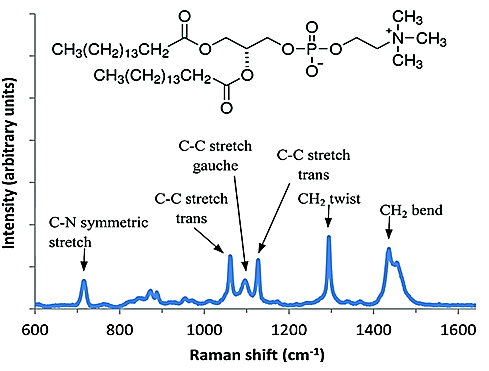 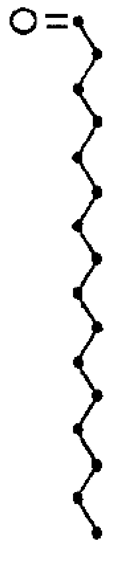 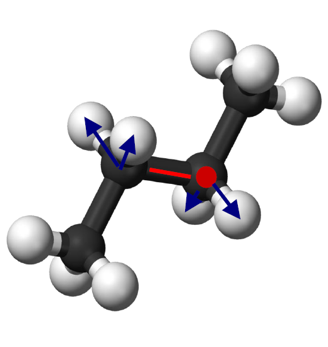 trans conformer
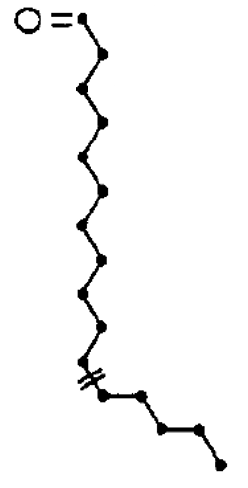 1096
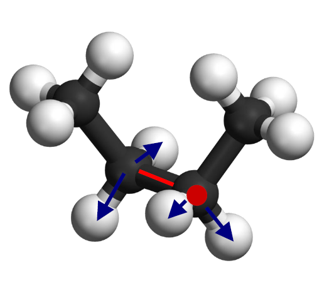 1062
1127
gauche conformer
3
Schematic illustration of the preferential areas of influence of melatonin and cholesterol
Area of impact of cholesterol
Area of impact of melatonin
1127
Raman band 1127 cm-1 is most sensitive to changes resulting from the addition of Cholesterol
1062
1096
The integral area (S) ratio  (S1062/S1096 , S1127/S1096) serves as an index of the strength of the lattice order/disorder effects in lipid bilayer
Raman band 1062 cm-1 is most sensitive to changes resulting from the addition of Melatonin
4
Two-component system: the changes in the trans/gauche  Raman markers as a function of  cholesterol/melatonin molar content (9%,20%,29%) to the DPPC phospholipid
Melatonin
Cholesterol
5
Integral area ratios of trans/gauche Raman lines for DPPC membranes with the varied contents of cholesterol melatonin
Ratio of
(1062/1096)
Ratio of
(1127/1096)
6
Three-component system
Raman
Raman
SANS
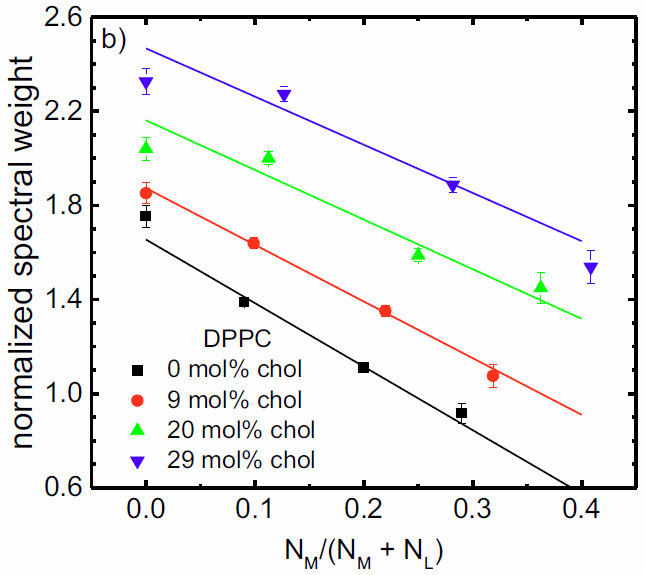 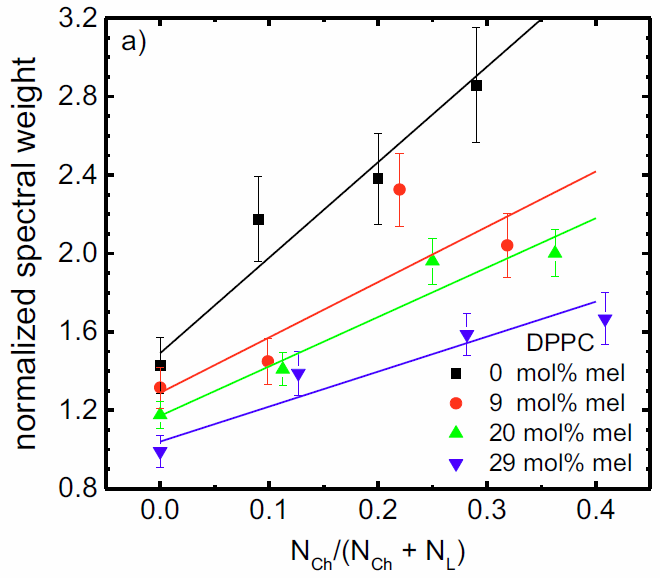 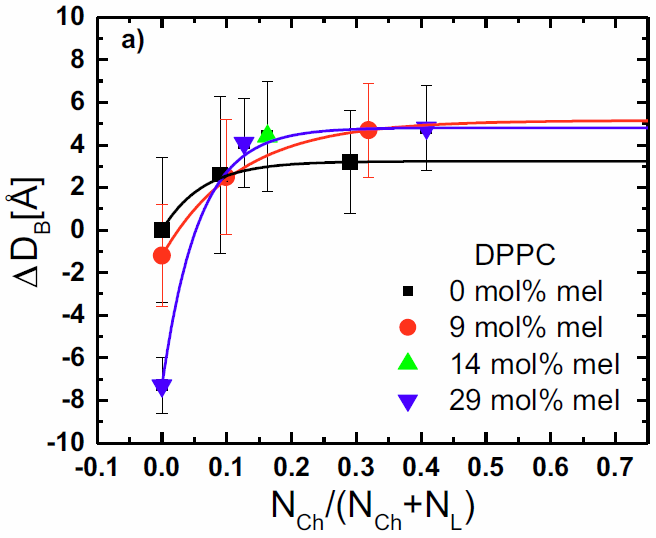 Dependency of the ratios of trans/gauche conformers as functions of the molar fractions of added cholesterol –the ratio of spectral weights at 1062 cm−1 and 1096 cm−1
Dependency of the ratios of trans/gauche conformers as functions of the molar fractions of added melatonin –the ratio of spectral weights at 1127 cm−1 and 1096 cm−1
The relative thickness changes ΔD of bilayers prepared of DPPC as functions of the molar fractions of cholesterol
7
Three-component system
Raman
Raman
SANS
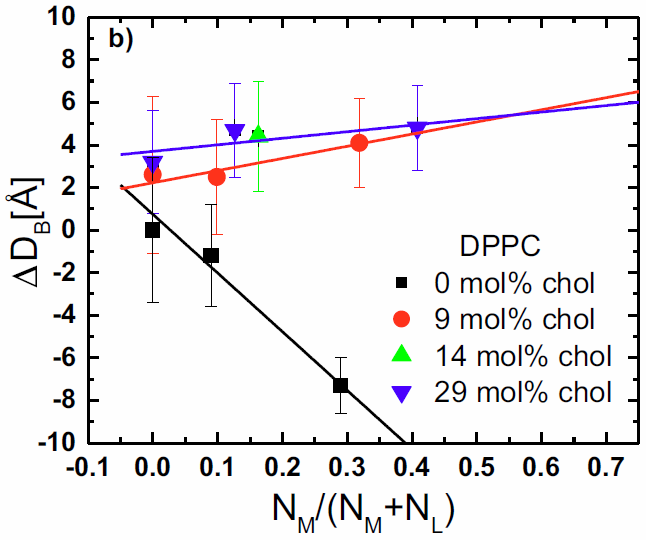 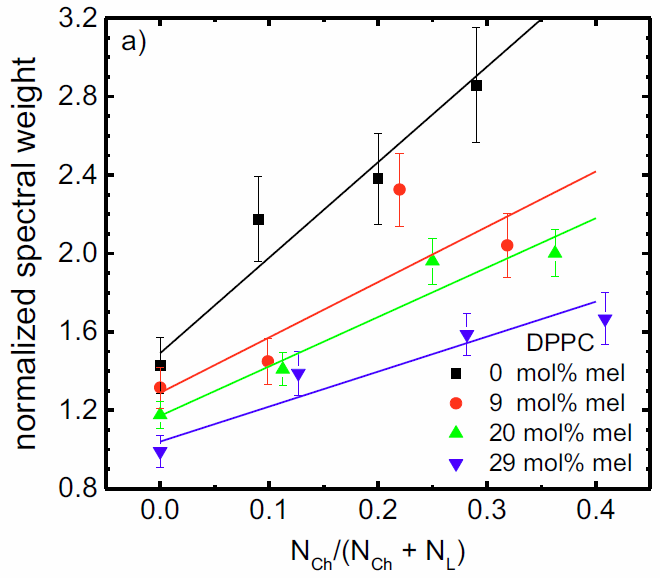 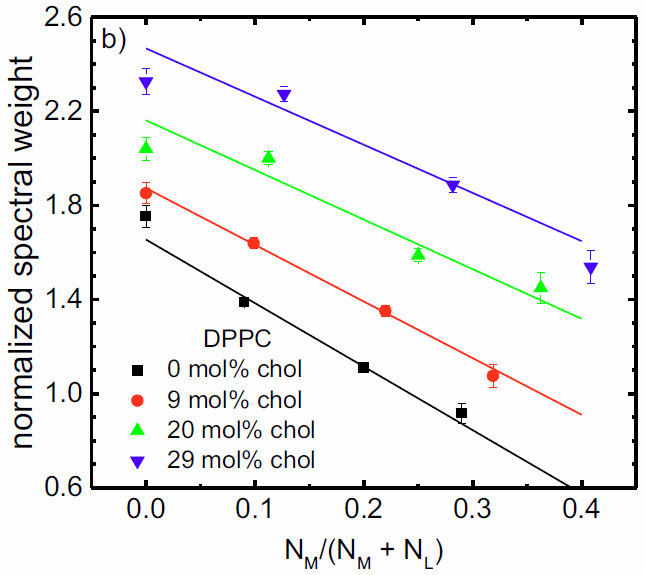 Dependency of the ratios of trans/gauche conformers as functions of the molar fractions of added melatonin –the ratio of spectral weights at 1127 cm−1 and 1096 cm−1
Dependency of the ratios of trans/gauche conformers as functions of the molar fractions of added cholesterol –the ratio of spectral weights at 1062 cm−1 and 1096 cm−1
The relative thickness changes ΔD of bilayers prepared of DPPC as functions of the molar fractions of melatonin
8
Summary
Raman spectroscopy demonstrates high sensitivity to the alteration of the trans/gauche conformers changes in the three-component system.
The vibrational dynamics of phospholipid hydrocarbon chains is affected proportionally (to some extent) by both additives: cholesterol and melatonin. 
The dynamic properties of the studied system indicate the predominant influence of cholesterol (ordering effect) rather than melatonin.
Although at the high concentrations of melatonin ~ 20% and higher the fluidizing effect of melatonin is capable to inhibit  the condensing effect of cholesterol. 
We consider our results complementary and in a good agreement with the neutron scattering results. 
This study was recently published in Biochimica et Biophysica Acta (BBA) – Biomembranes, DOI:10.1016/j.bbamem.2021.183651
9
Thank you for your kind attention!